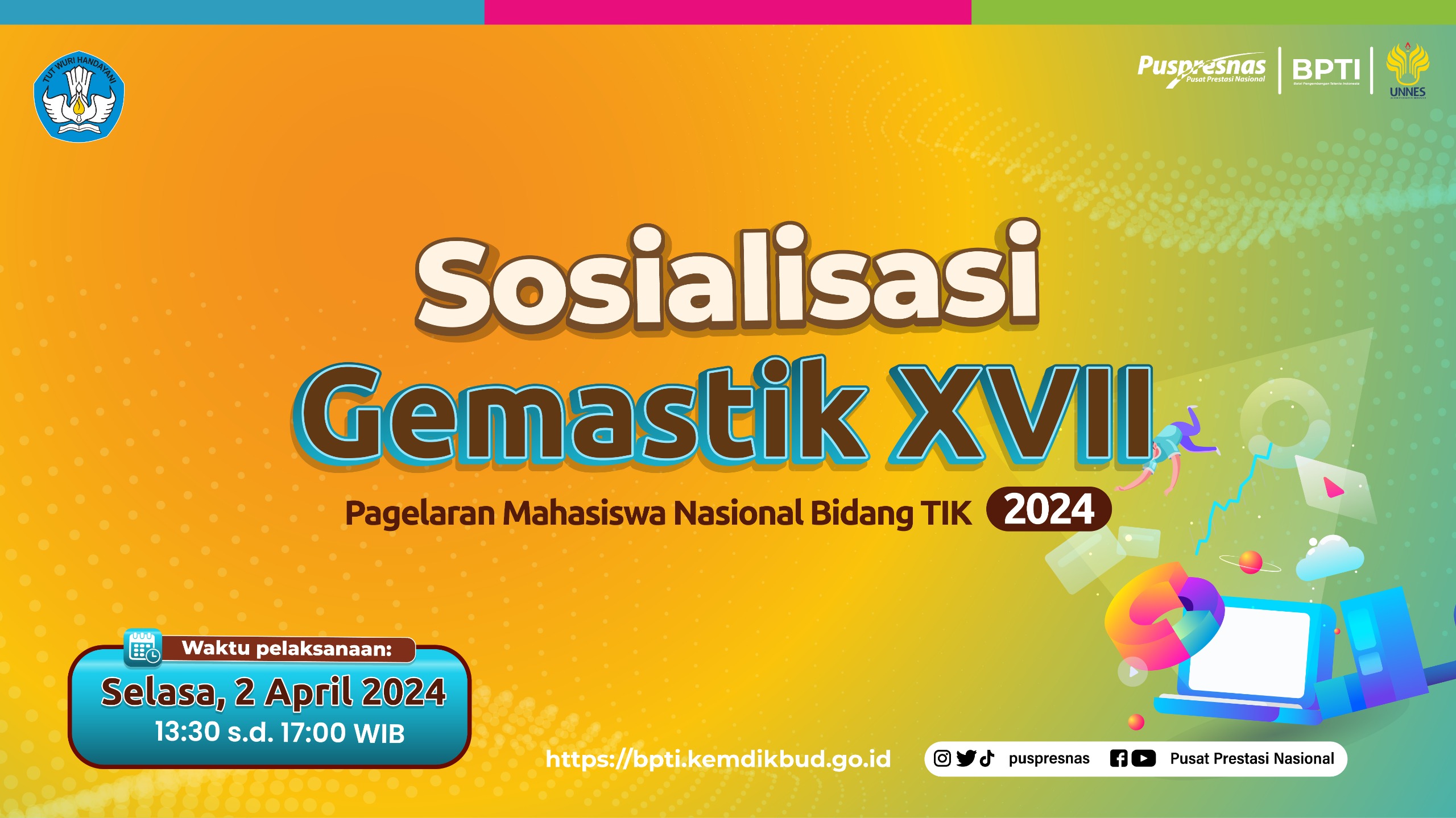 Divisi X : Pengembangan Aplikasi Permainan
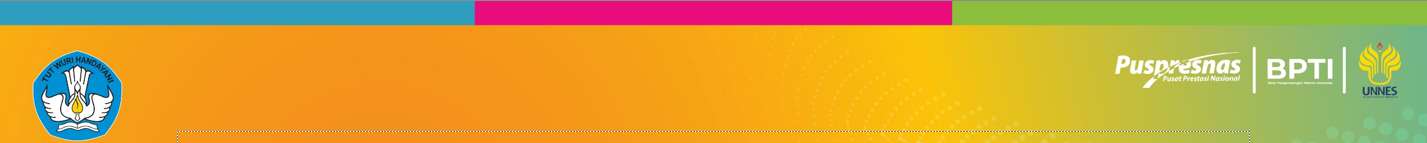 JADWAL PELAKSANAAN
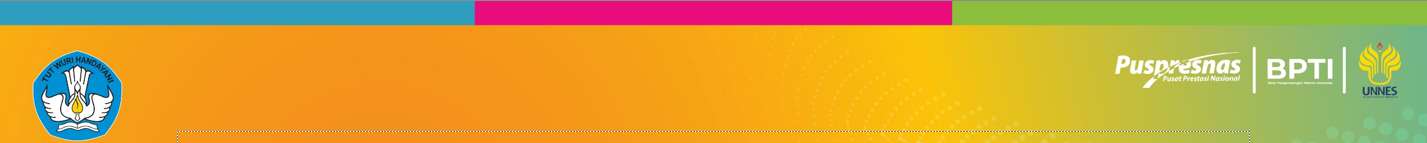 KRITERIA UMUM
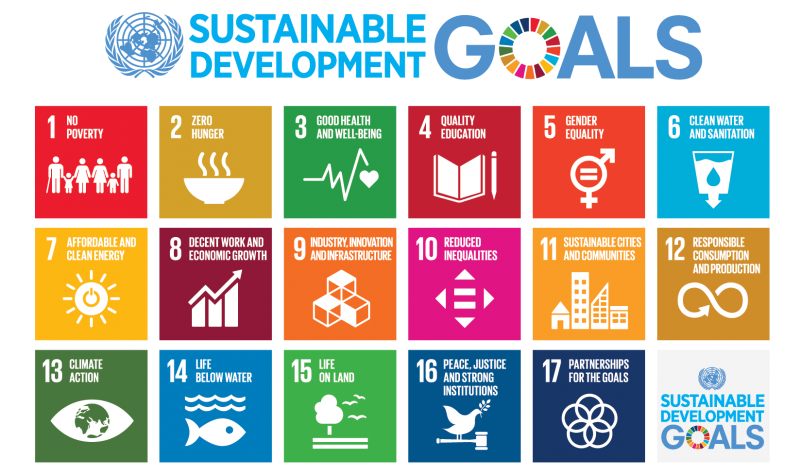 https://sdgs.un.org/goals
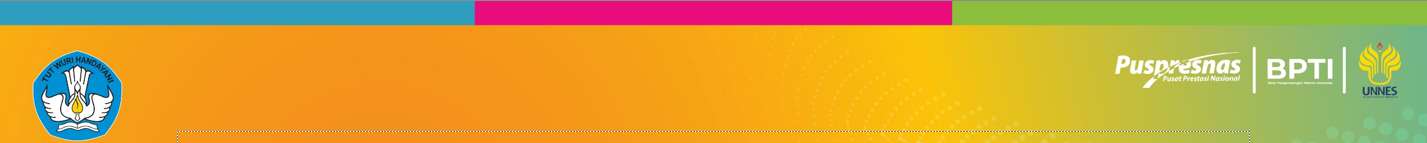 KRITERIA PENYISIHAN
CHECK DOKUMEN
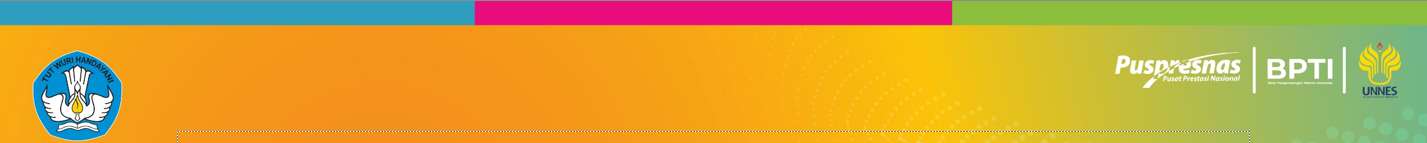 KRITERIA FINAL
CHECK DOKUMEN + PRESENTASI + TANYA JAWAB
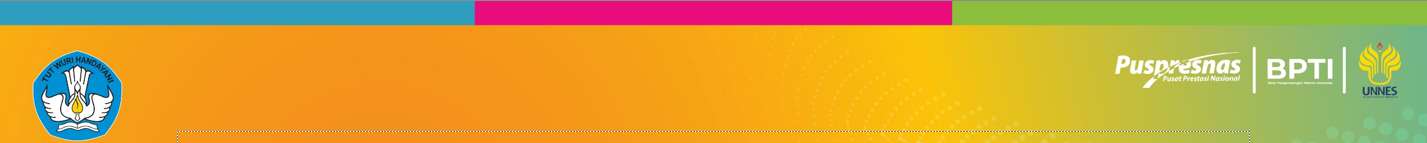 KRITERIA PENILAIAN
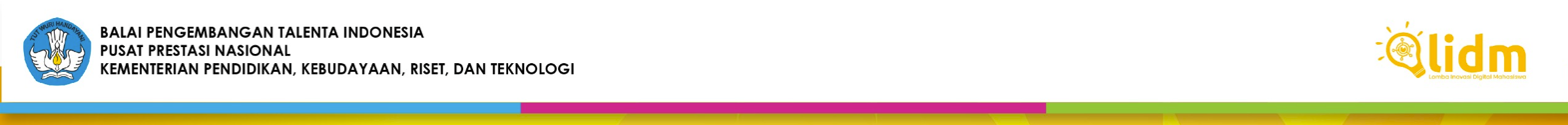 TERIMA KASIH 
SAMPAI JUMPA PADA FINAL GEMASTIK